第 二 章   整式的加减
整式的加减
第3课时
WWW.PPT818.COM
学习目标
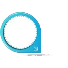 1.熟练进行整式的加减运算.（重点）
2.能根据题意列出式子，表示问题中的数量关系.（难点）
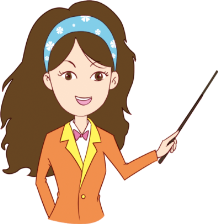 新课导入
任意写一个两位数
交换它的十位
数字与个位数字，又得到一个数
两个数相加
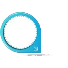 如果用a，b分别表示一个两位数的十位数字和个位数字，那么这个两位数可以表示为：       .交换这个两位数的十位数字和个位数字，得到的数是：       .将这两个数相加.
10a+b
10b+a
（10a+b）+（10b+a）
= 10a+b+10b+a
=  10a+a+b+10b
=  11a+11b=11（a+b）
重复几次看看，发现
这些和有什么规律？
这些和都是11的倍数.
结论：
知识讲解
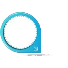 一般地，几个整式相加减，如果有括号就先去括号，然后再合并同类项.
整式的加减
例1　已知A＝x3＋2y3－xy2，B＝－y3＋x3＋2xy2，
求：(1)A＋B；(2)2B－2A.
解：(1)A＋B＝(x3＋2y3－xy2)＋(－y3＋x3＋2xy2)
                      ＝x3＋2y3－xy2－y3＋x3＋2xy2
                      ＝2x3＋y3＋xy2.
(2)2B－2A＝2(－y3＋x3＋2xy2)－2(x3＋2y3－xy2)
                  ＝－2y3＋2x3＋4xy2－2x3－4y3＋2xy2
                  ＝6xy2－6y3.
的值，其中
例2  求
解：
整式的化简求值问题步骤可以简记为：一化，二代，三计算.
当            时，
原式
随堂训练
1.已知一个多项式与               的和等于                    ，则这个多项式是（    ）
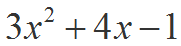 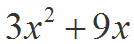 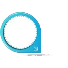 A
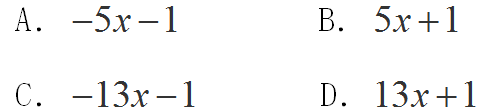 C
3.已知                                                            则
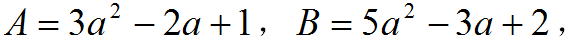 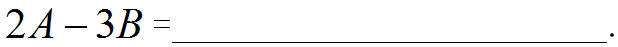 1
课堂小结
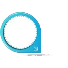 （1）整式加减的实质是去括号、合并同类项；

（2）整式的化简求值的步骤：一化，二代，三计算.